ОПЫТ РАБОТЫ:«Развитие познавательных способностей детей раннего возраста посредством музейной педагогики»
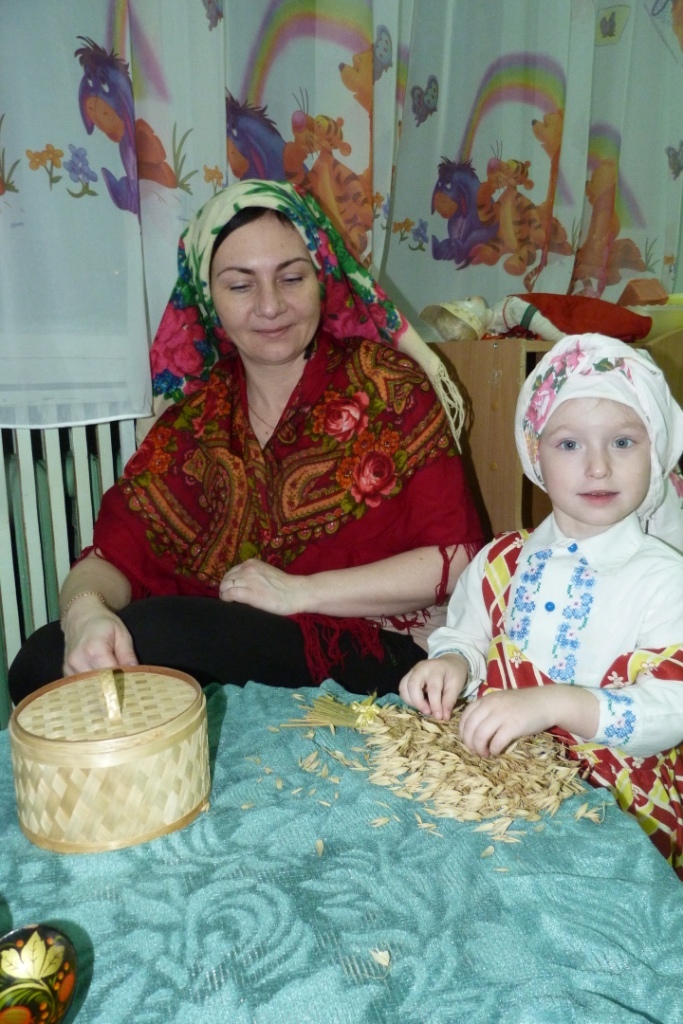 «Глаза ребенка. Глаза гения. Подлинная красота доступна только таким глазам. Подлинную красоту воспринимает только чистая, прекрасная душа - душа ребенка...» 
слова Э. Межелайтиса.
Воспитатель: Ильина Елена Михайловна
Задачи:
Развивать познавательные способности и познавательную деятельность.
Развивать речь и расширять словарный запас.
Воспитывать любвь к природе родного края и чувство сопричастности к ее сбережению. 
Развивать способность к эстетическому созерцанию и сопереживанию.
Воспитывать культуру поведения.
Приглашаем вас в мини-музейЭкспозиция  «Старинные предметы быта»
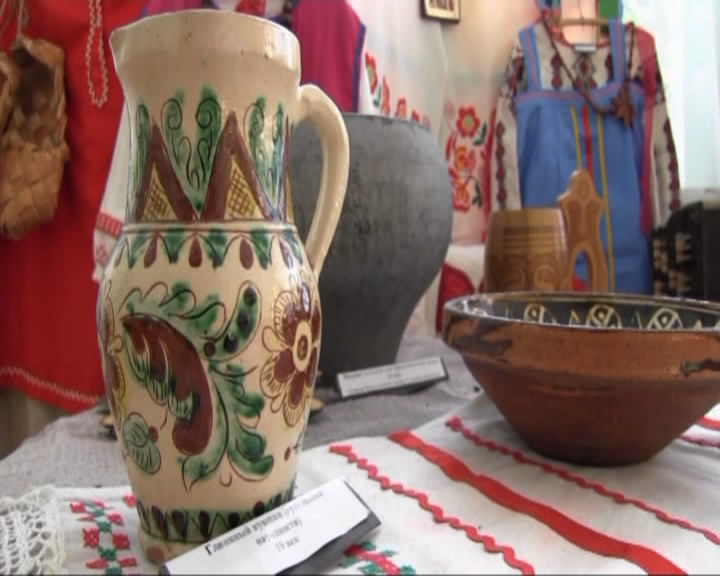 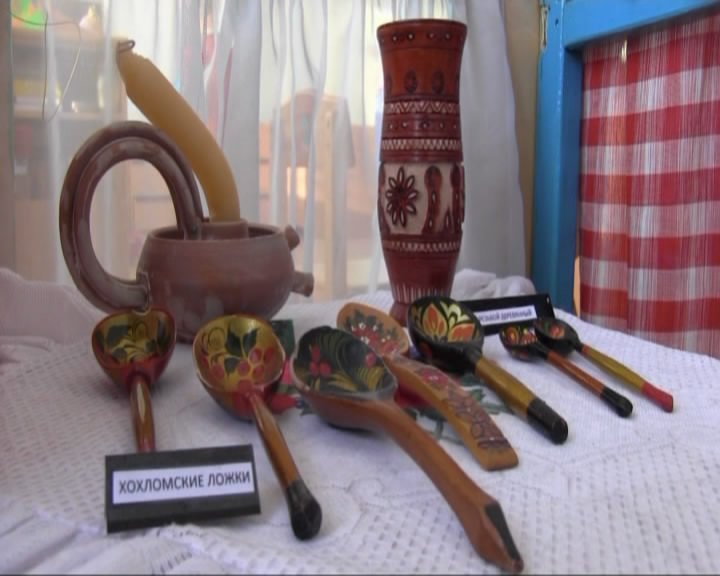 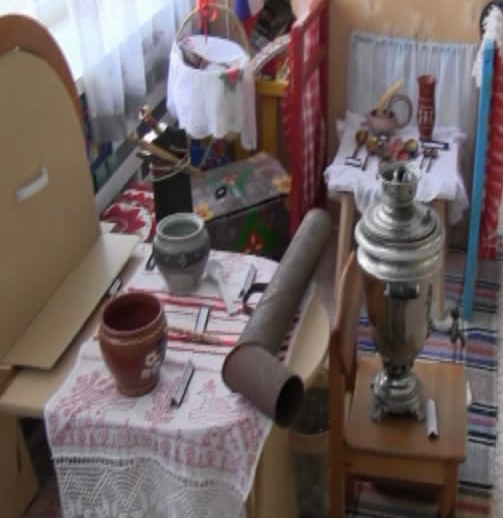 Проект «Русское чаепитие»
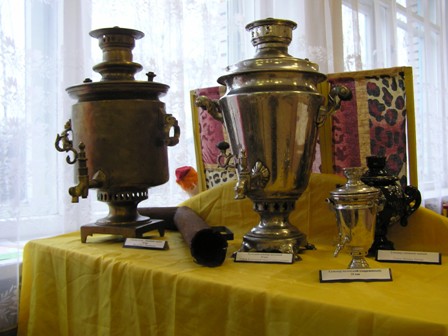 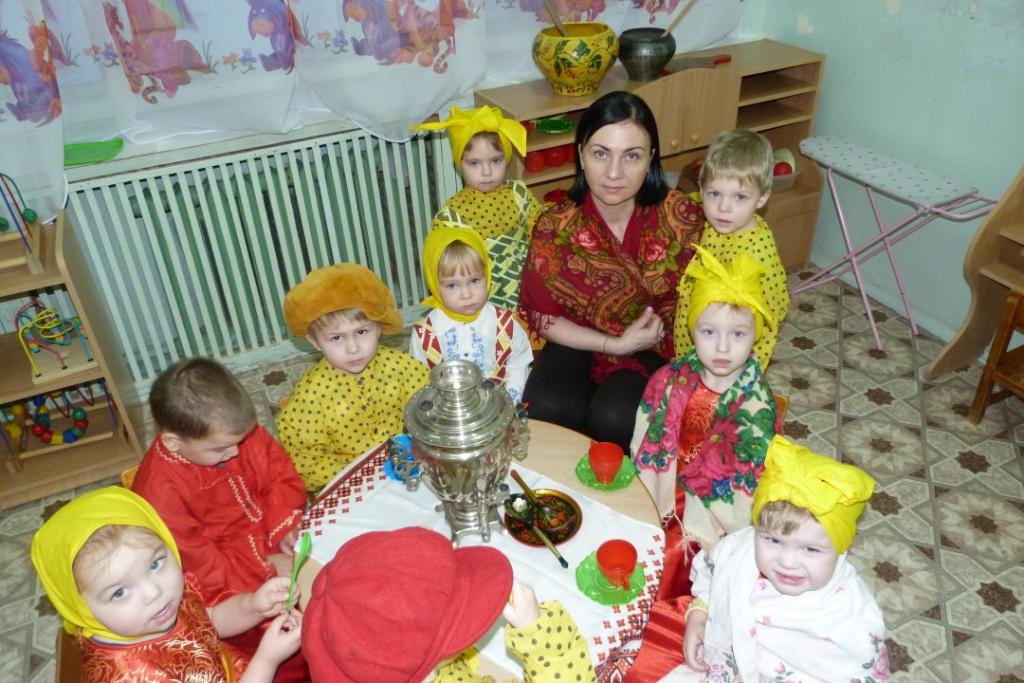 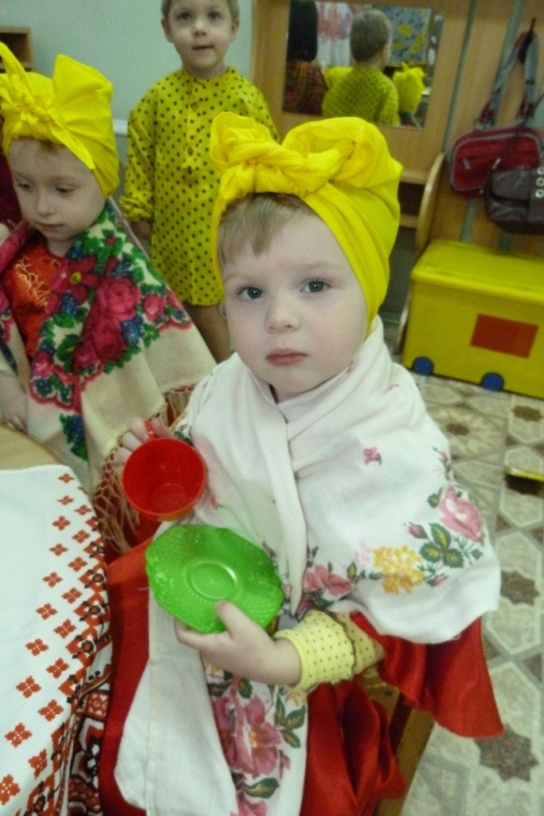 Никакое число наглядных уроков не может заменить соприкосновения с природой и знакомства с подлинными вещами и материалами, с фактическим изготовлением предметов.
Ведущий метод в работе с детьми дошкольного возраста, как известно, игра
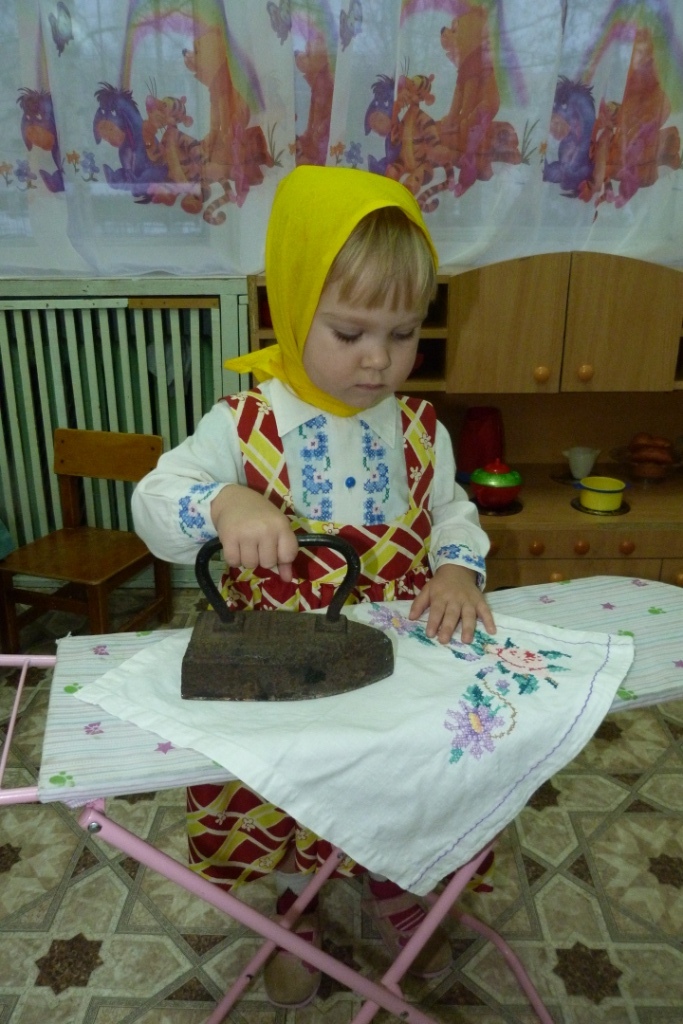 Именно в игре, моделируя разнообразные ситуации, ребенок познает окружающий мир, овладевает необходимыми навыками, приобретает собственный опыт. Воображение и фантазия, максимально развитые в детском возрасте, помогают ребенку проникнуться духом иного исторического времени, а значит, осваивать, преобразовывать и присваивать накопленные историко-культурные ценности.
Русские традиции
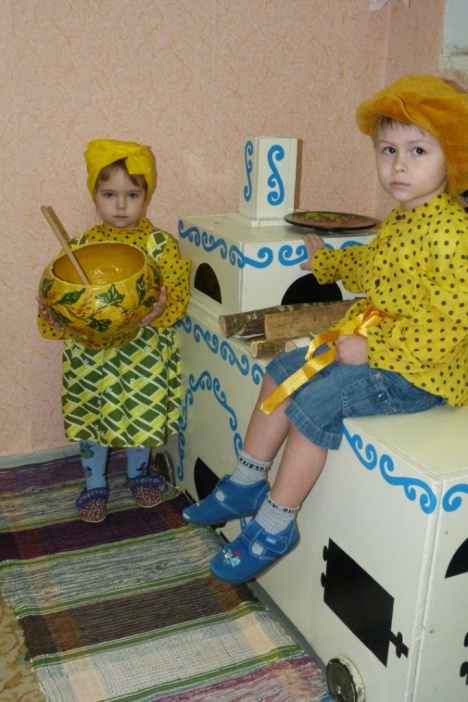 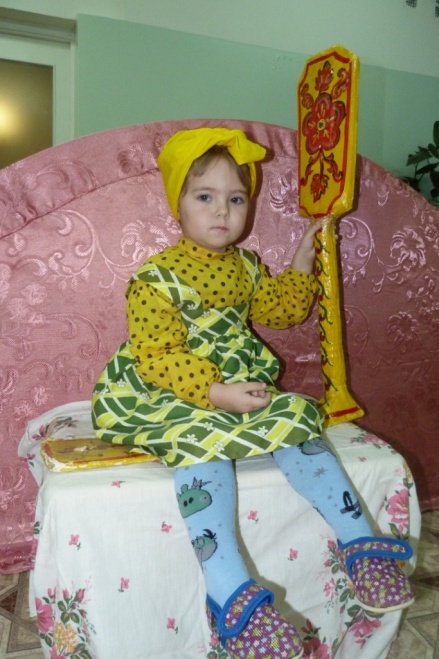 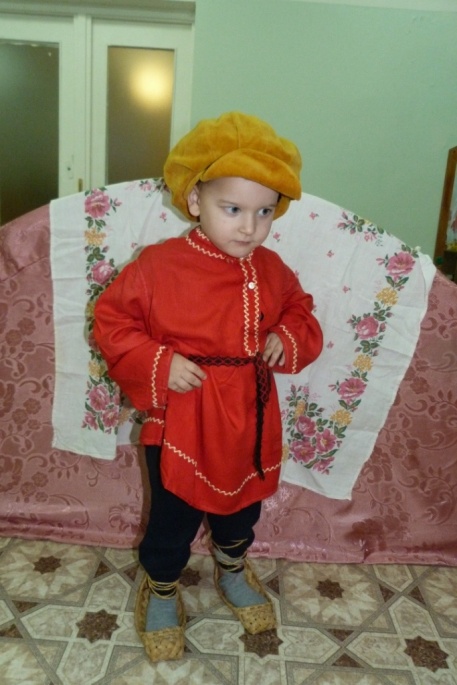 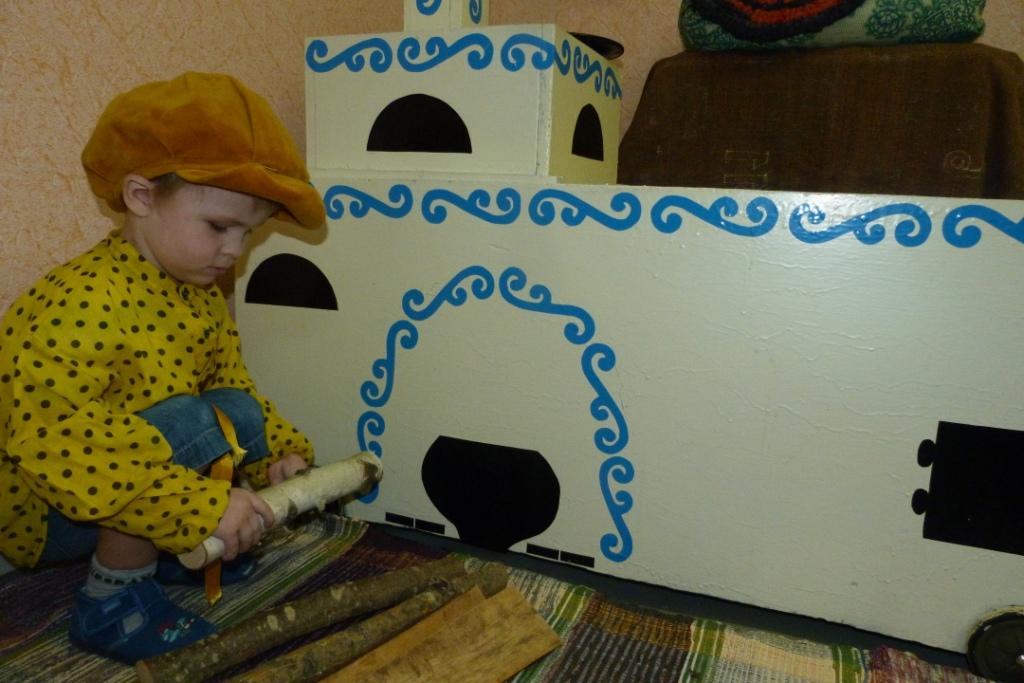 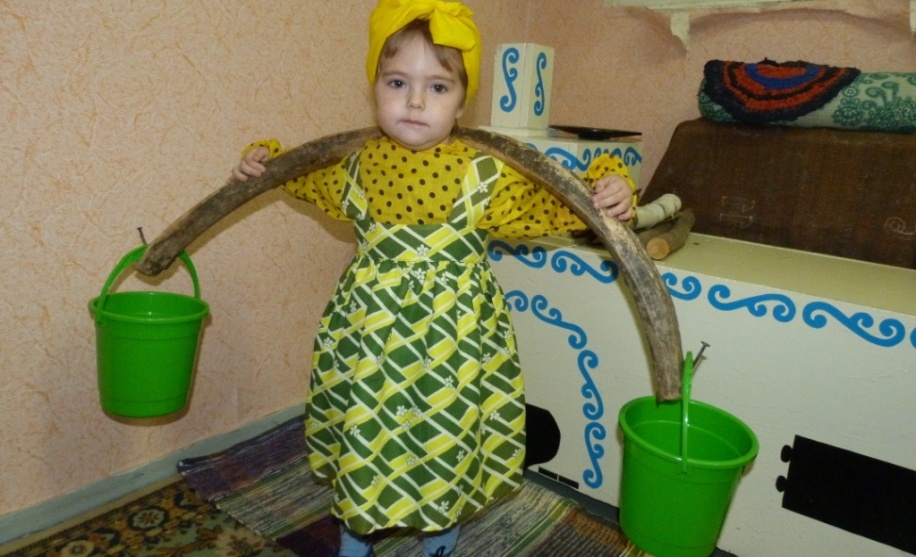 Неизменными принципами музейной педагогики являются:
предметность, 
наглядность, 
эмоциональность,
интерактивность.
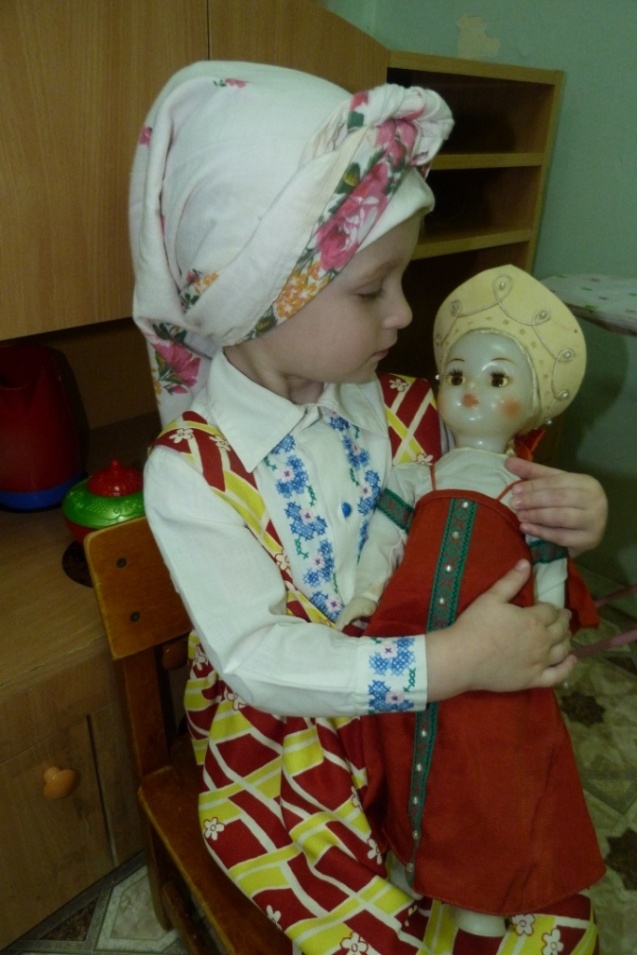 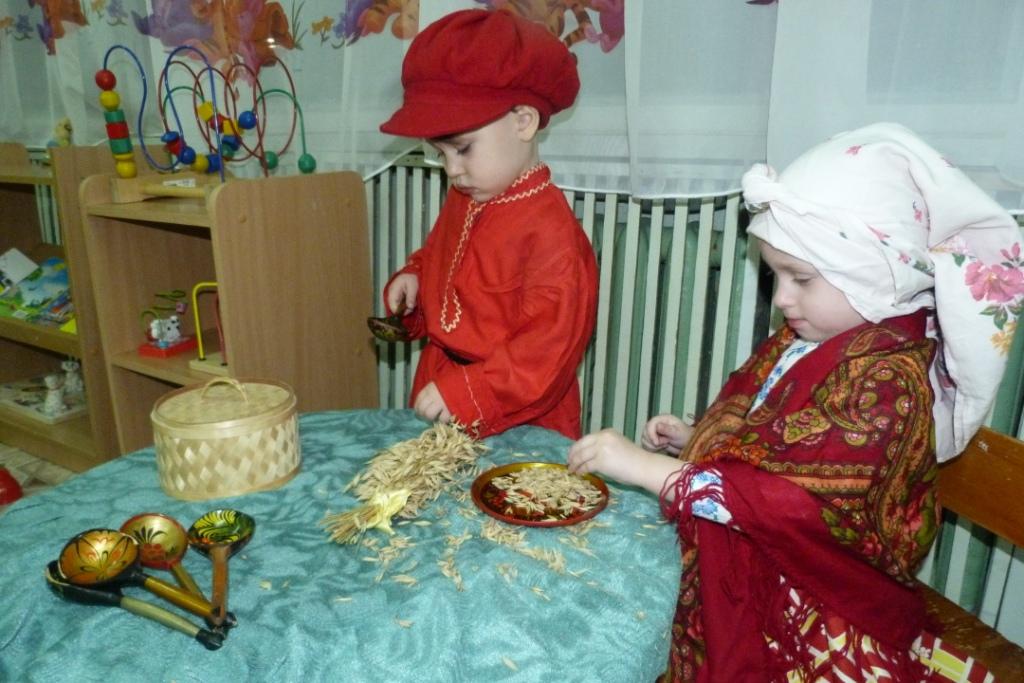 Проект «Матрёшки – любимые игрушки малышей»
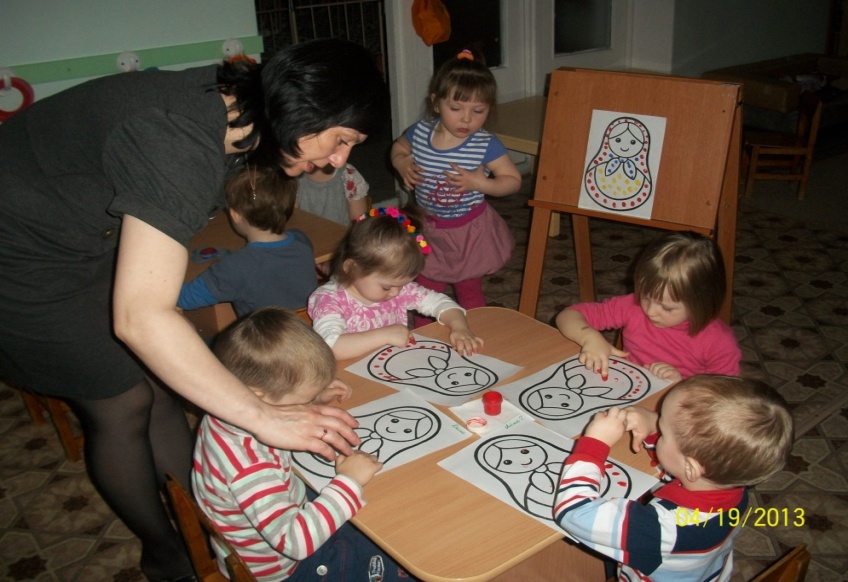 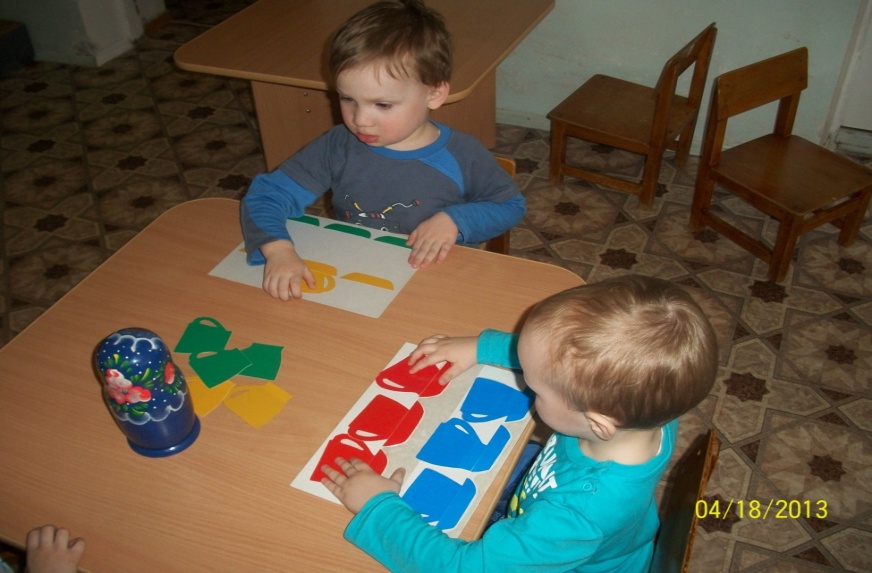 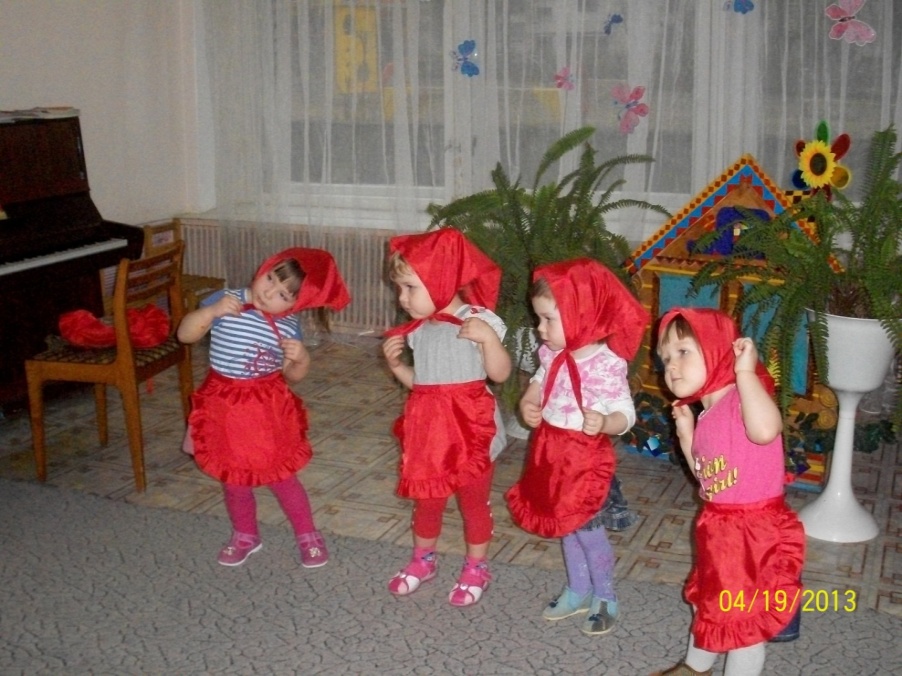 Праздники
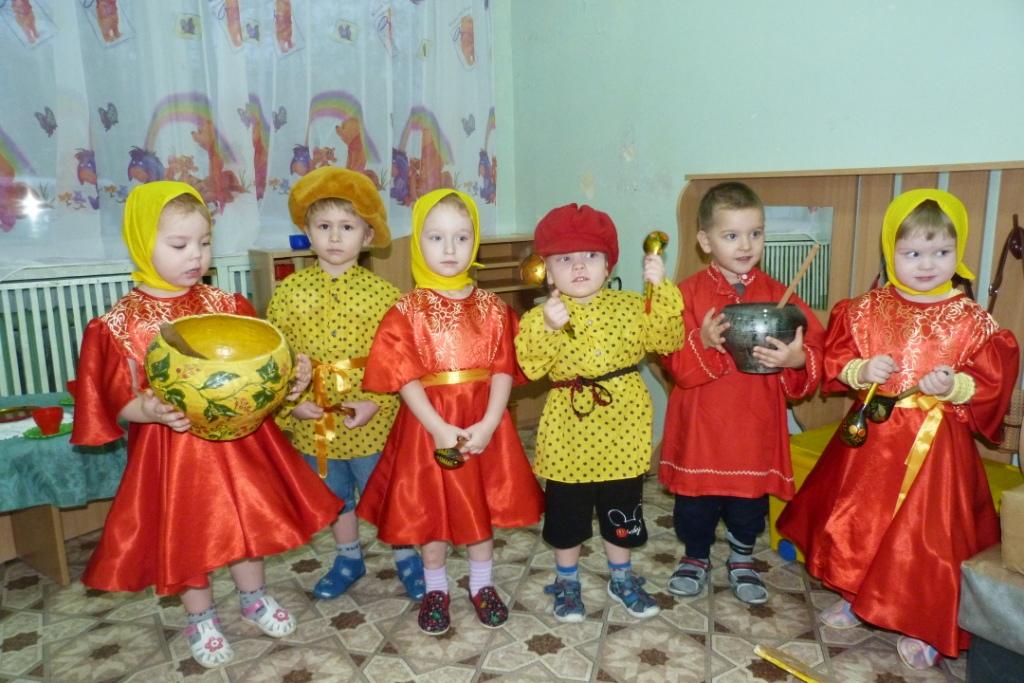 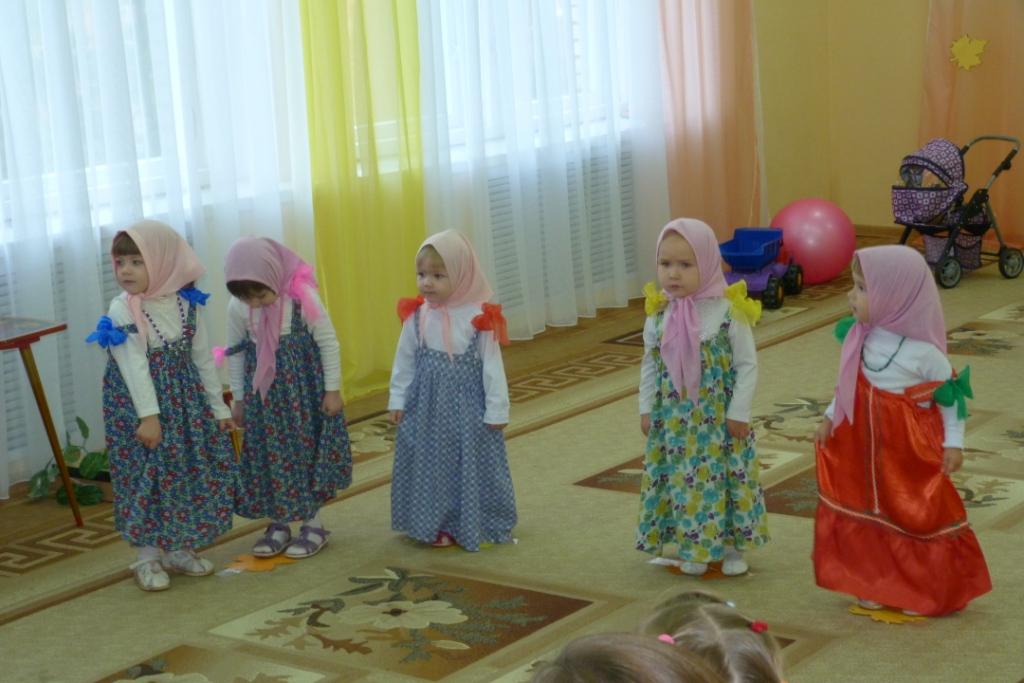 Культурологическое и эстетическое образование с помощью музейных средств возможно только на основе знания и учета особенностей детского восприятия, строгого следования психолого-педагогическим принципам, разработанным отечественными и зарубежными специалистами. 

Познание истории, культуры, окружающего мира должно приносить радость.
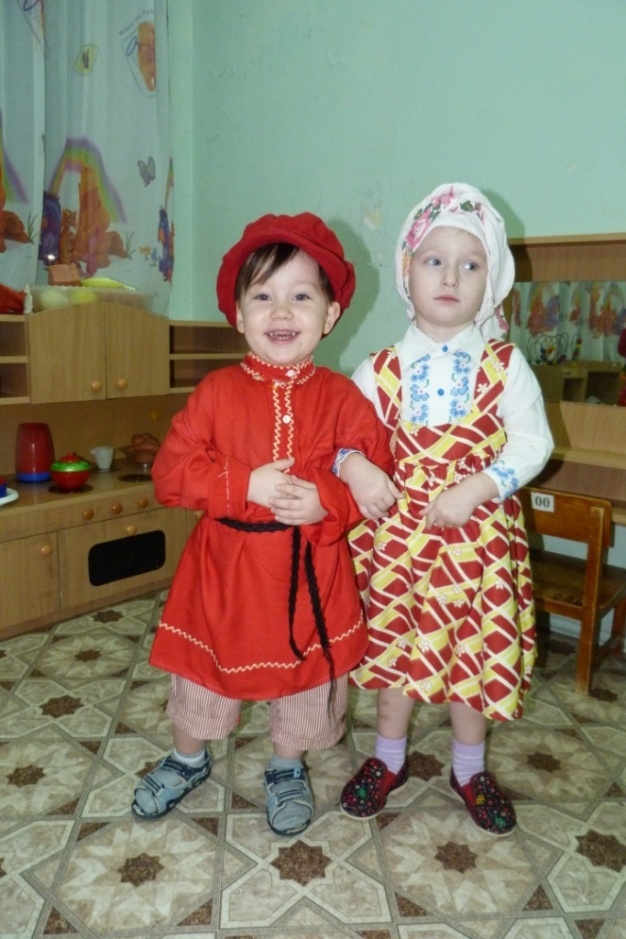 Цель обучения ребенка состоит в том, чтобы сделать его способным развиваться дальше без помощи учителя.
                                                                                   Э. Хаббард
Спасибо за внимание!